Communicating Religion- challenges, strategies & tools
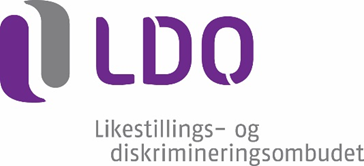 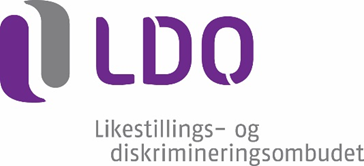 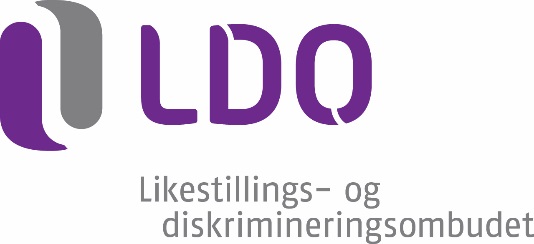 This is Norway
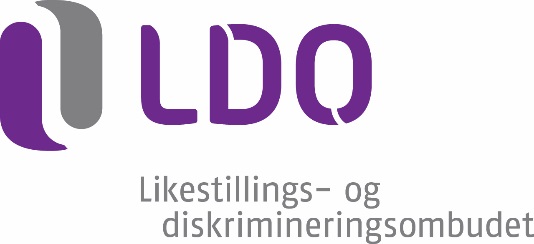 Becoming a multicultural society
Has a state church – but thinks religion should be kept private
Good laws – not so good practices
Polarized climate of debate
Equal?
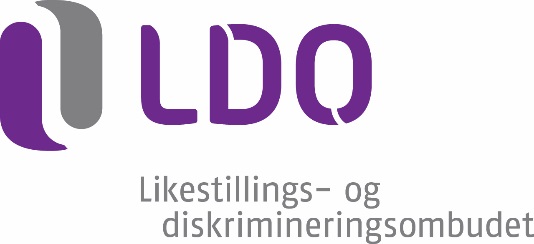 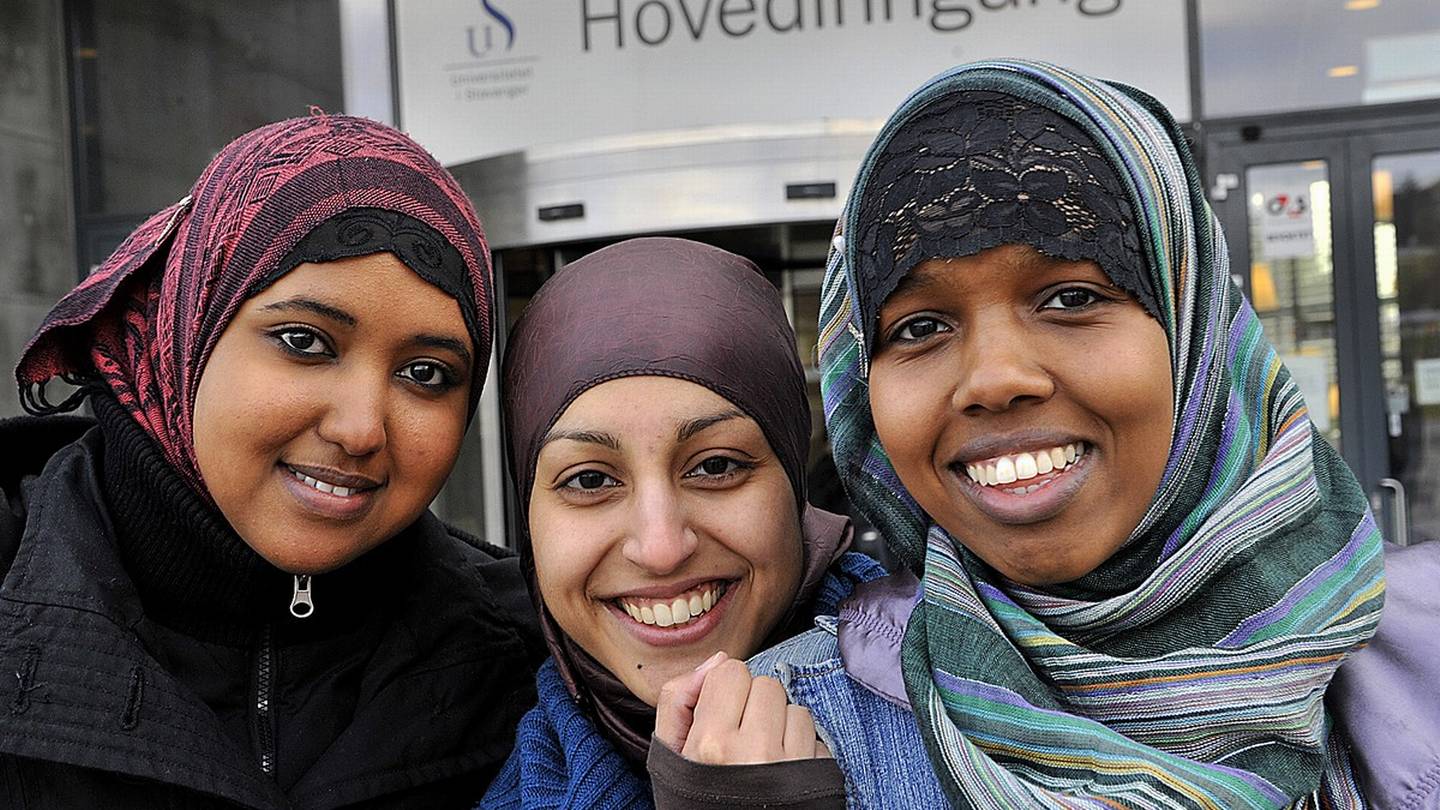 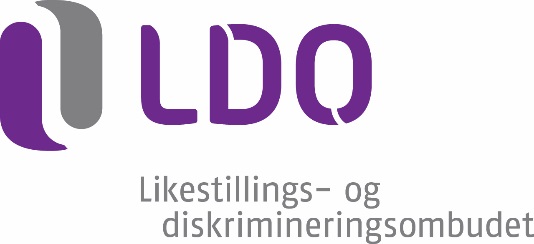 The sunny side
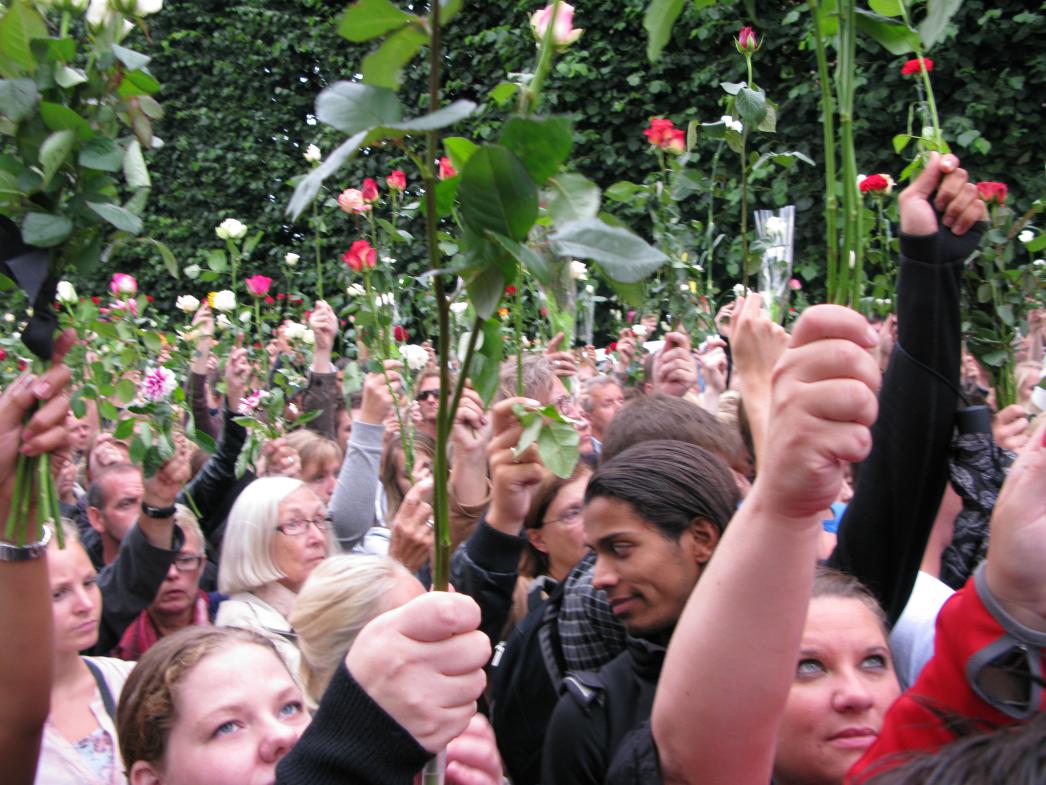 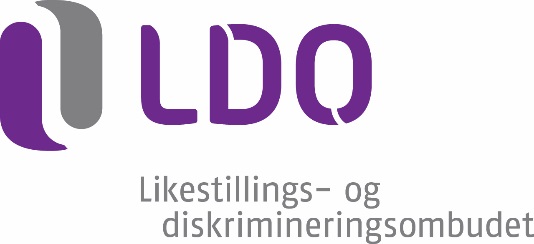 It’s complicated. We don’t even agree with each other here at work.
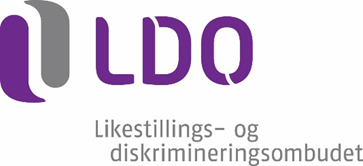 The media wants simple answers. We don’t have any!
Human rights are competing with each other.
We must fight for gender equality. Religion is slowing us down.
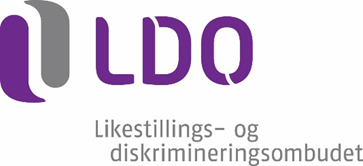 The muslims are a minority. They need our support, not our criticism.
Stop! High risk of misunderstanding our balanced view.
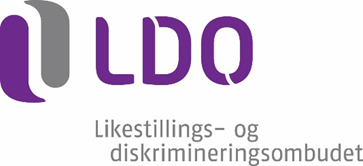 #1 Be the expert!
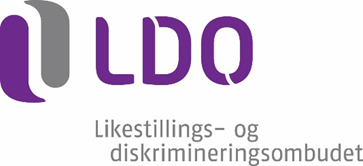 #2 Handle the journalist
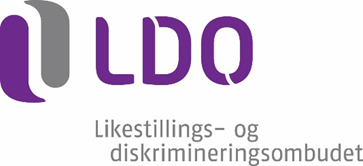 #2
Handle the journalist
- get the message across
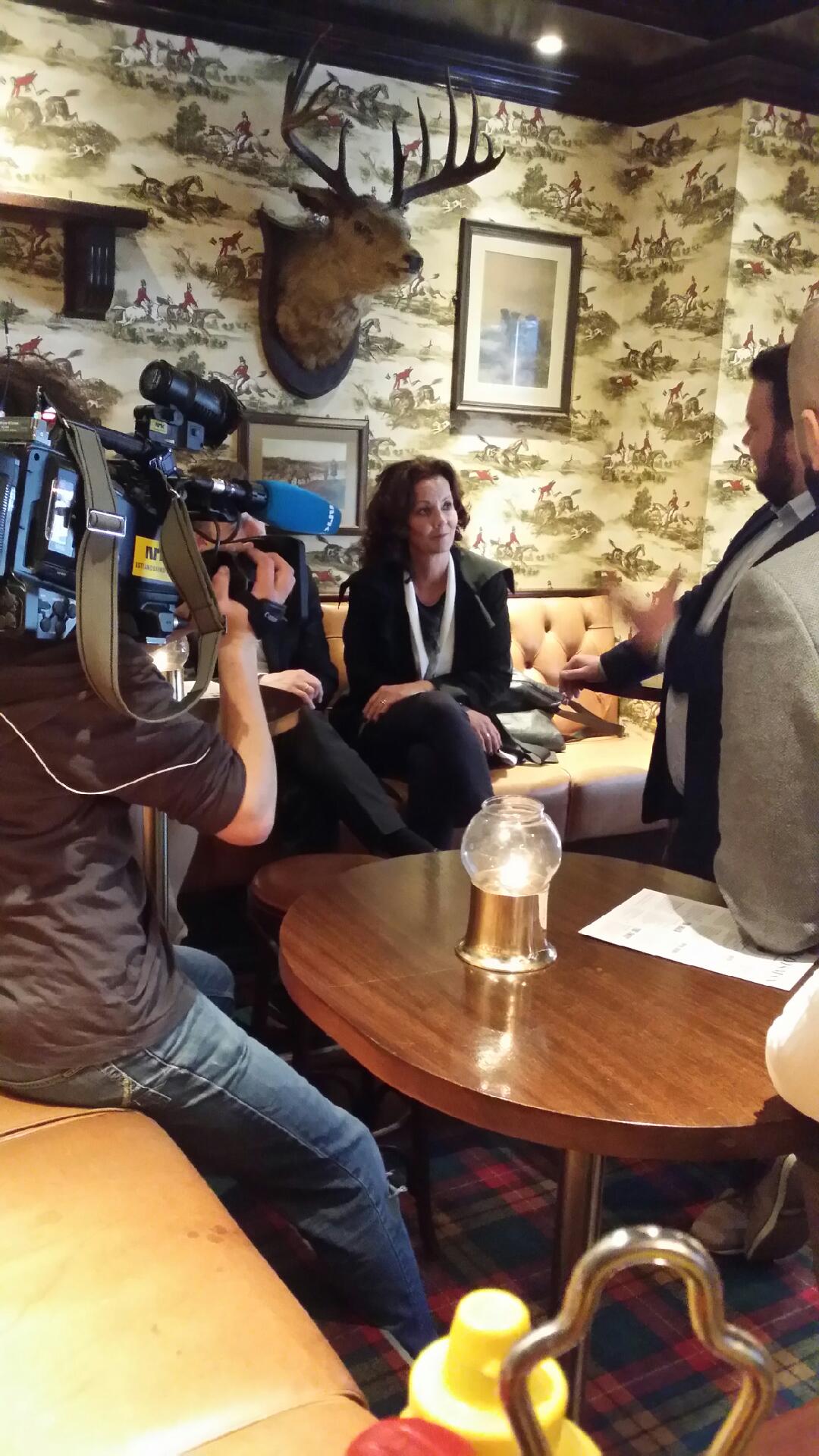 Useful strategies
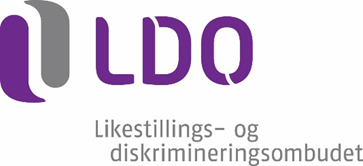 Take the opportunity
Set the terms
Use different spokespersons
Buy yourself time
Talk about more than the law
Promise further investigations
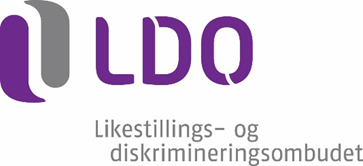 #3 Address conflicting interests
Pick up the phone!
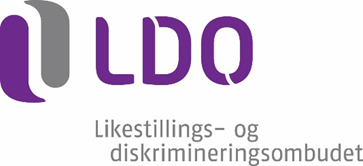